PowerPoint “Callouts”
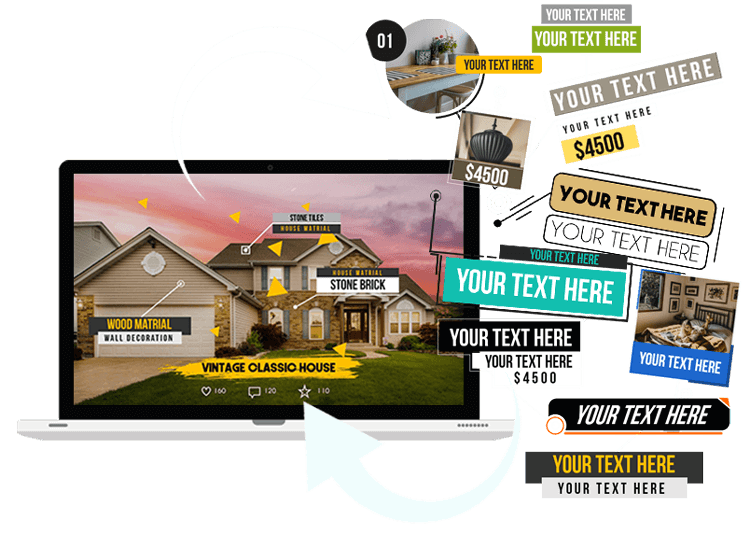 SAMPLE PACK
GET THEM ALL and MUCH MORE:
=>  RealVid Collection <=
(RIGHT-CLICK and Open Link)
YOUR TEXT HERE
YOUR TEXT
YOUR TEXT HERE
YOUR TEXT
YOUR TEXT HERE
YOUR TEXT HERE
YOUR TEXT HERE
YOUR TEXT HERE
YOUR TEXT HERE
YOUR TEXT HERE
YOUR TEXT HERE
$4500
YOUR TEXT HERE
YOUR TEXT
$4.500.000
YOUR TEXT HERE
YOUR TEXT HERE
$4500
YOUR TEXT HERE
YOUR TEXT HERE
YOUR TEXT HERE
YOUR TEXT HERE
YOUR TEXT HERE
$4500
YOUR TEXT HERE
YOUR TEXT HERE
$4500
MAIN TEXT
SECOND TEXT
MAIN TEXT
MAIN TEXT
SECOND TEXT
SECOND TEXT
HOW TO Copy Callouts:
Use your cursor to Select all the components of the Callout you wish to use
Right-click and Copy (or CTRL-C)
Go to the slide you want to use the callout on
Right-click and Paste (or CTRL-V) using Destination Theme (NOT Picture)
Change Text, Shape Fills, or Line Colors as you wish
You may also need to Crop your picture to look good
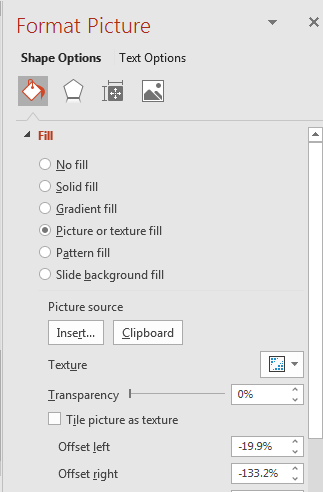 TO MODIFY IMAGES:
Click on image to Select
Right-click on it and choose Format Picture
On the Fill tab, choose Picture Source, Insert
Pick your new image
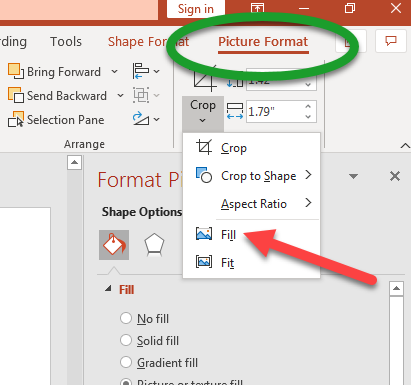 YOUR TEXT HERE